Инициативный проект :«Путь к здоровью» Инициатор проекта: Абрамовская О.В.
п.Авнюгский 2023 год.
Мостовые «здоровья»
Проблема: мостовые, идущие к больнице, пришли в негодность. Из-за того, что мостовые идут не напрямую к больнице, их протяженность намного больше.  Близкое примыкание деревьев и кустарников затеняет мостовые, в результате плохо видно перепады мостовых и сломанные  участки.
  Данный проект решит эту проблему: новая обустроенная мостовая с площадками, на которых можно будет отдохнуть на лавочке, под навесом;  благодаря свободному участку площадок будет возможность разминуться нескольким людям или женщинам с детьми на колясках (санках).
  Также проект предусматривает освещение к больнице с помощью установки 3х опор освещения (из них одна угловая).
Фотографии старых мостовых
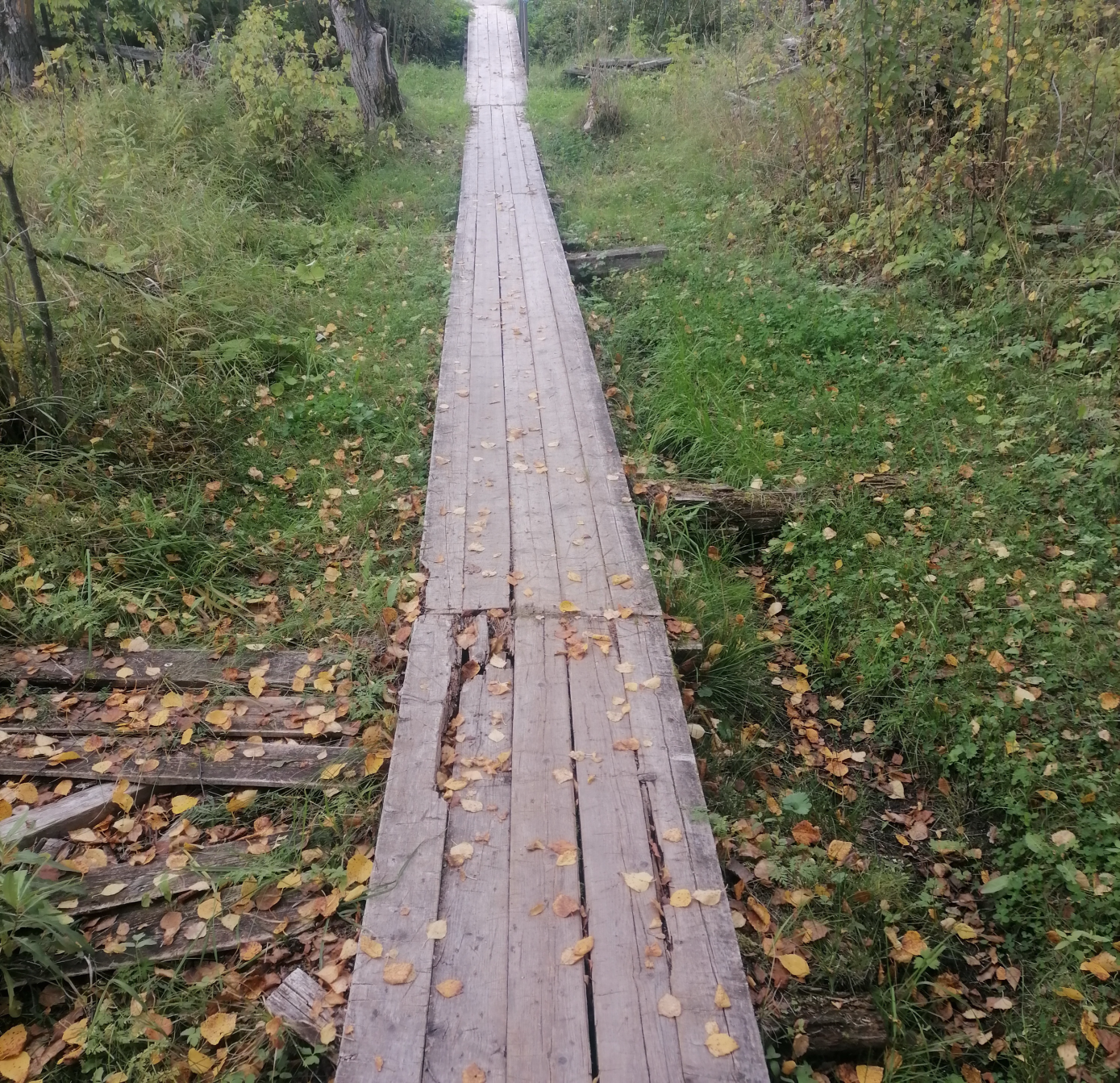 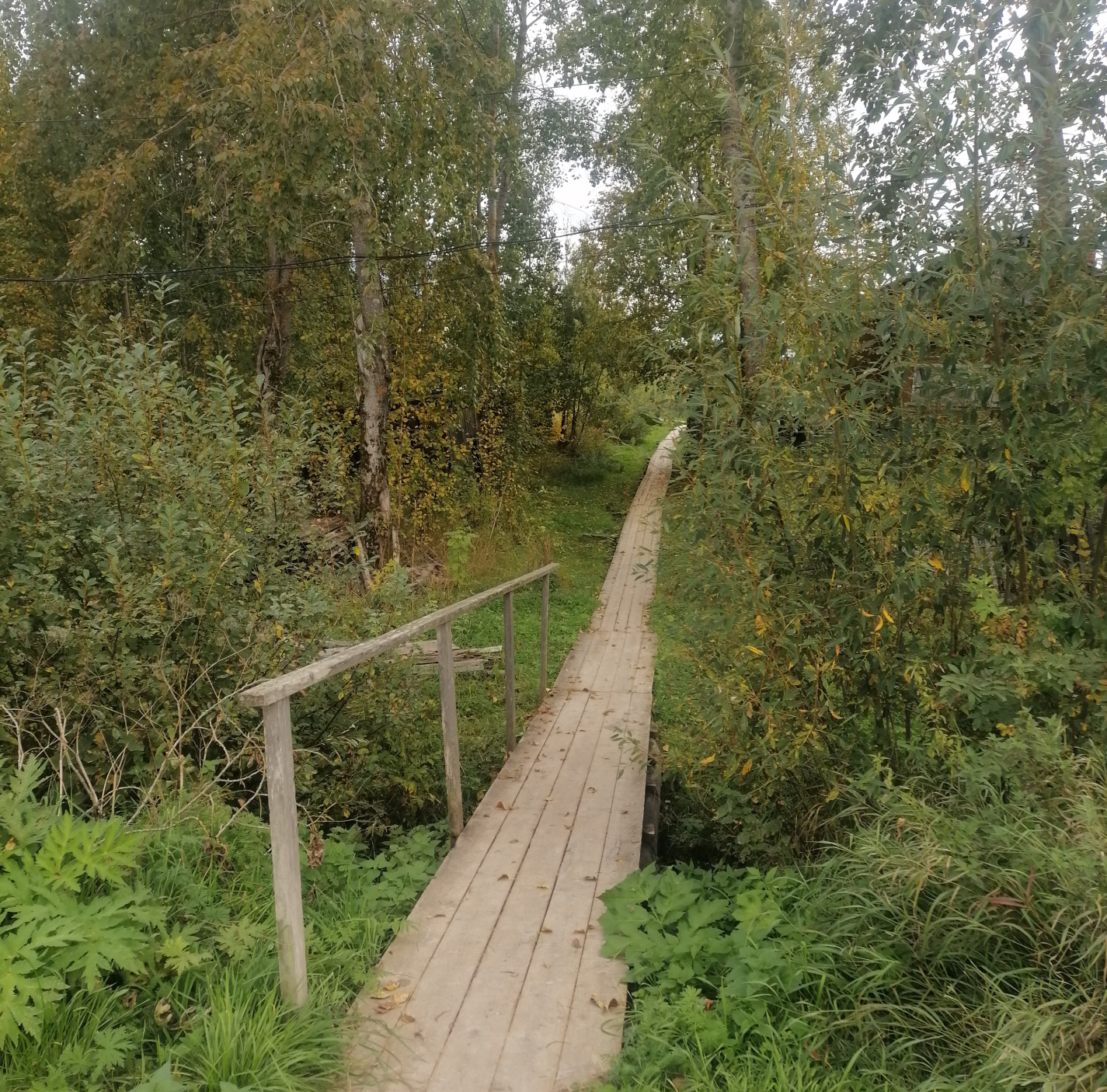 Этапы строительства мостовых здоровья
Разрубка деревьев и кустарников с последующей вывозкой;
Подсыпка и планирование участка под постройку;
Разметка участка под строительство и подвоз строительных материалов;
Строительство мостовых и площадок отдыха;
Установка опор для уличных светильников с протяжкой провода (СИП ) И подключение уличных фонарей.
Эскиз мостовых «здоровья»
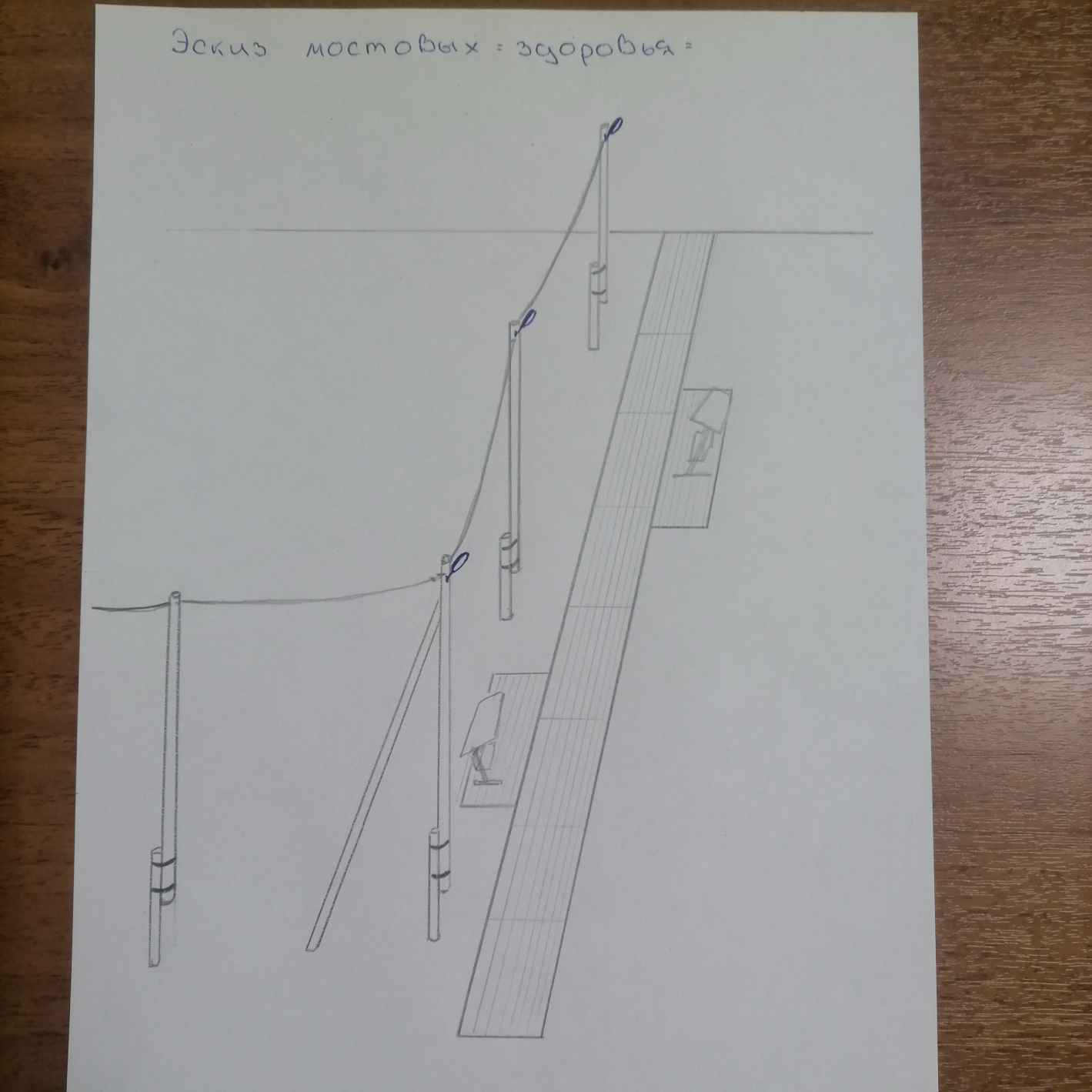 Расчет стоимости проекта «мостовые здоровья»
Критерии проекта
1.Общественная полезность проекта: подход к больнице с площадками для отдыха, освещенная территория и  благоустроенная территория;
2.Срок эксплуатации проекта: более 5 лет;
3.Проект индивидуальный и  оригинальный так как включает в себя не только мостовые а еще площадки для отдыха с теневыми навесами;
4.Доля прямых благополучателей-жители и гости Федьковского территориального отдела (1890 человек, 100%)
5. Уровень поддержки населения – более 15% населения;
6.Уровень поддержки -375 человек;
7.Уровень трудового участия людей-10%
8.Опыт инициативных проектов: нет
9. Дополнительные способы выявления мнения граждан: нет